Stelselherziening
De kern
De Omgevingswet
De Algemene maatregelen van bestuur (4 AMvB’s)
Ministeriele regeling
De Invoeringswet en - besluit

Aanvullingswetten en -besluiten
Bodem
Geluid
Grondeigendom
Natuur

Implementatieprogramma ‘Aan de slag met de Omgevingswet’
Digitaal Stelsel Omgevingswet (DSO)
Invoeringsondersteuning en Informatiepunt Omgevingswet
Basispresentatie Omgevingswet, juli 2018
Totstandkoming stelsel
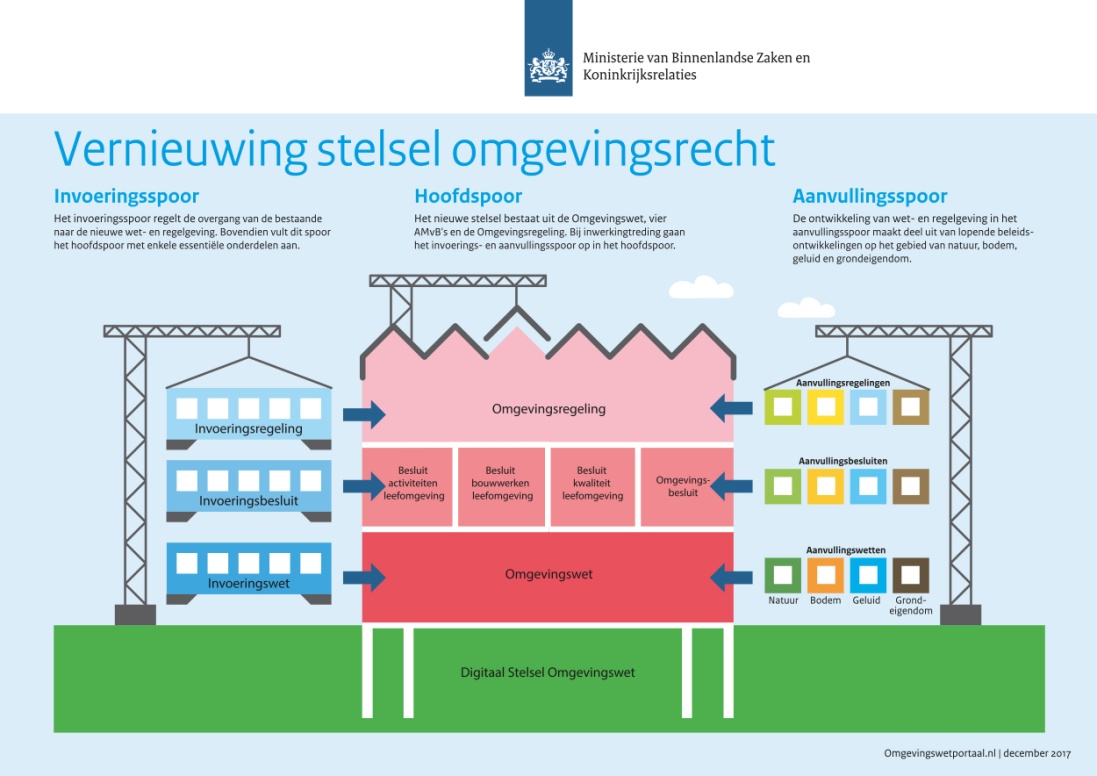 Basispresentatie Omgevingswet, juli 2018
Totstandkoming stelsel
Het stelsel
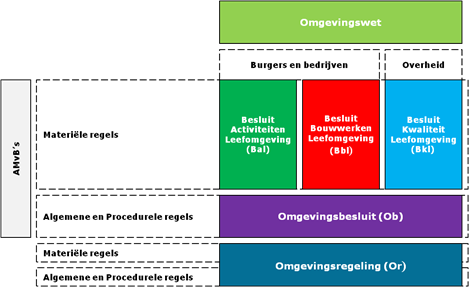 Basispresentatie Omgevingswet, juli 2018
Totstandkoming stelsel
Basispresentatie Omgevingswet, juli 2018
Totstandkoming stelsel
Basispresentatie Omgevingswet, juli 2018
Totstandkoming stelsel
Basispresentatie Omgevingswet, juli 2018
Totstandkoming stelsel
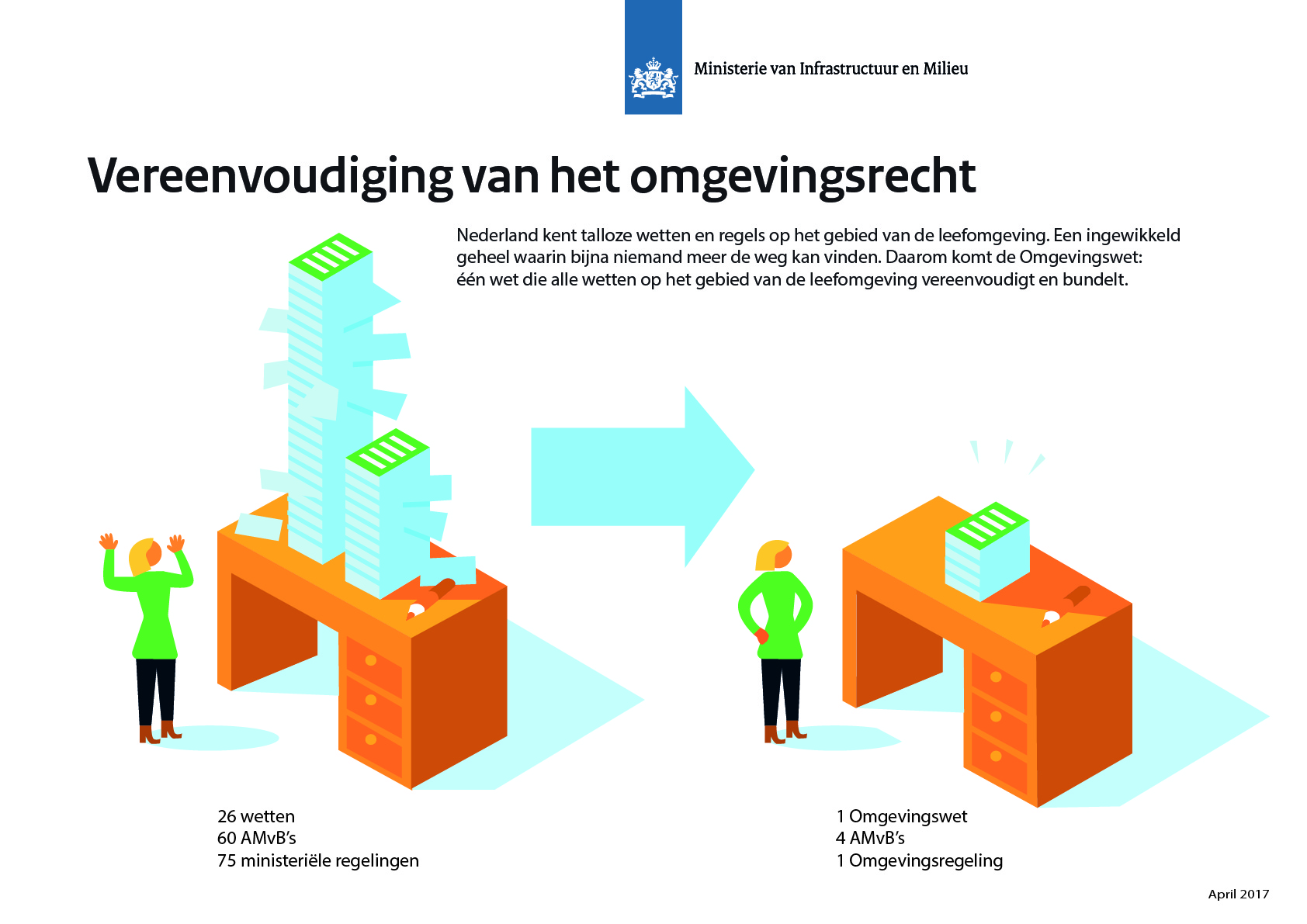 Basispresentatie Omgevingswet, juli 2018
Totstandkoming stelsel
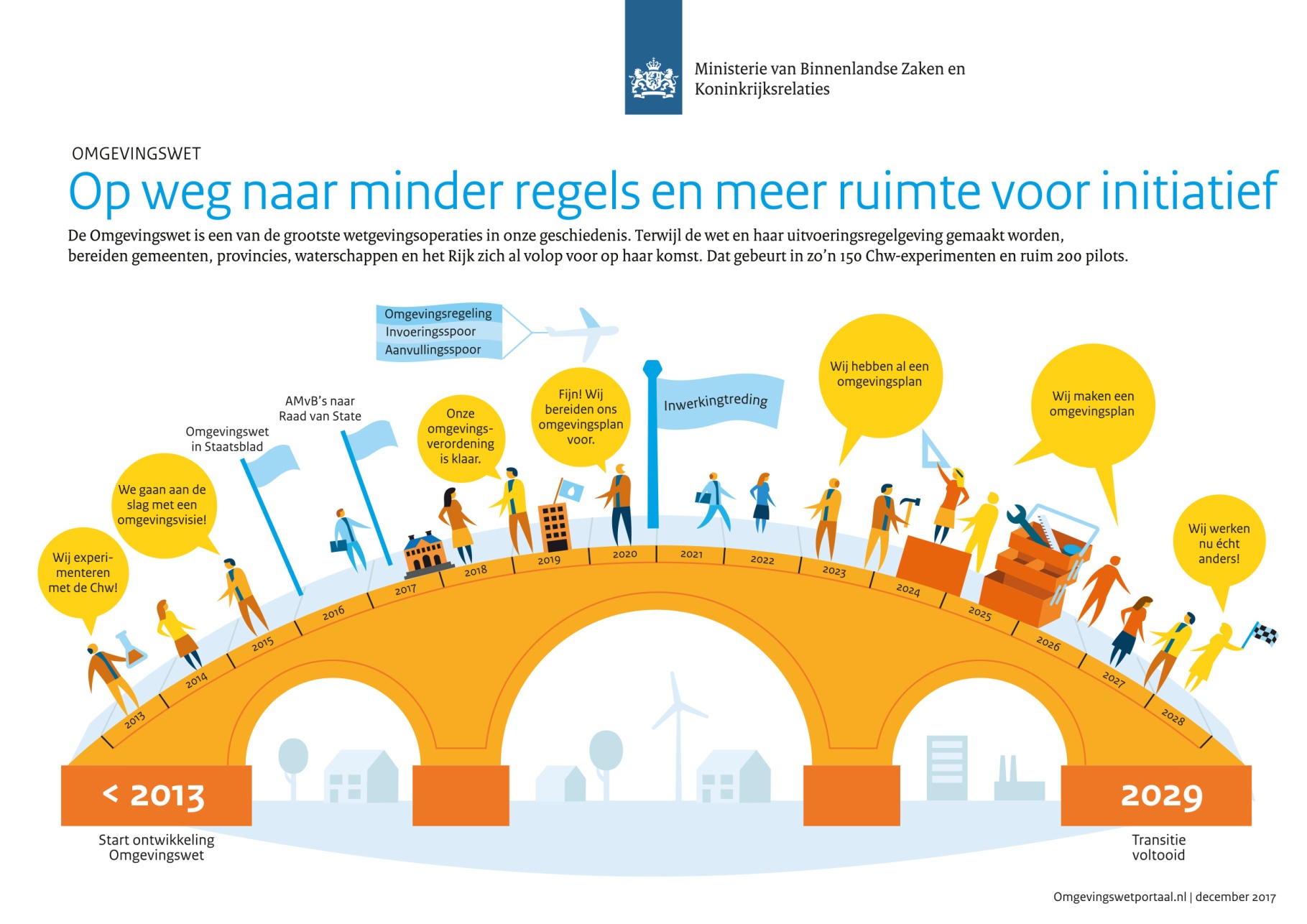 Basispresentatie Omgevingswet, juli 2018
Totstandkoming stelsel
[Speaker Notes: De Omgevingswet is een van de grootste wetgevingsoperaties in onze geschiedenis. Terwijl de wet en haar uitvoeringsregelgeving gemaakt worden,bereiden gemeenten, provincies, waterschappen en het Rijk zich al volop voor op haar komst. Dat gebeurt in zo’n 150 Chw-experimenten en ruim 200 pilots.]
Basispresentatie Omgevingswet, juli 2018
Totstandkoming stelsel
Basispresentatie Omgevingswet, juli 2018
Totstandkoming stelsel
Basispresentatie Omgevingswet, juli 2018
Totstandkoming stelsel